MAGNETI
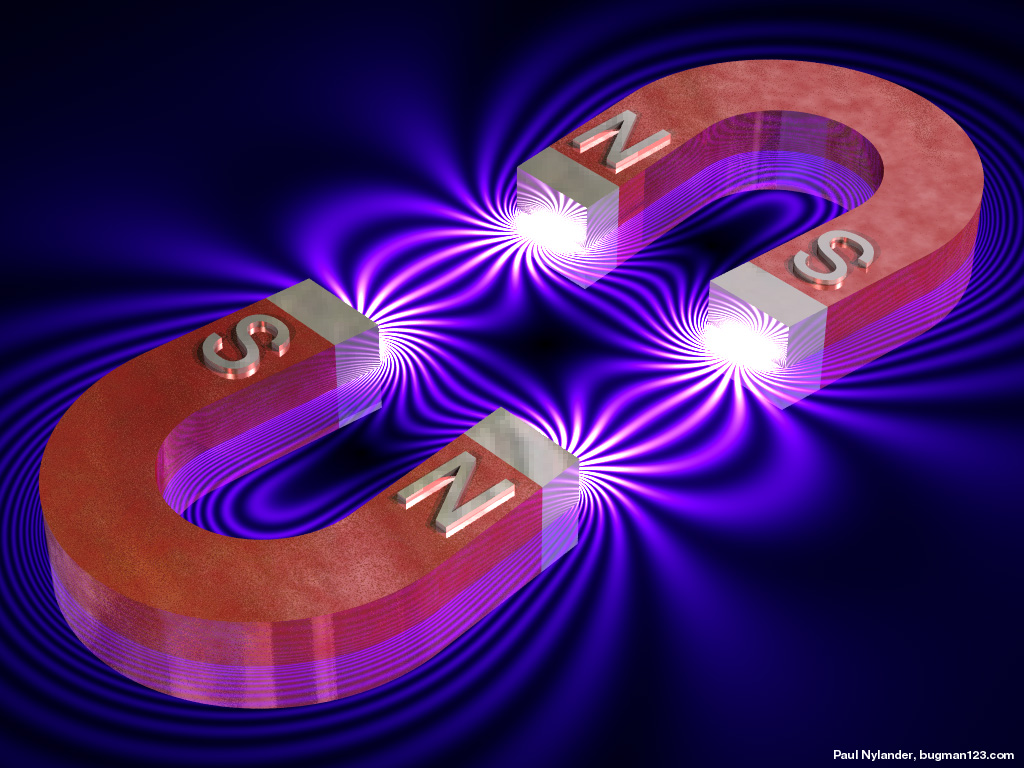 Osobina materijala da privlače gvozdene predmete naziva se MAGNETIZAM.Materijali ili predmeti koji imaju tu osobinu su MAGNETI.Prirodni magnet je ruda gvožđa magnetit.
Magneti se najčešće prave u oblku šipke ili potkovice.
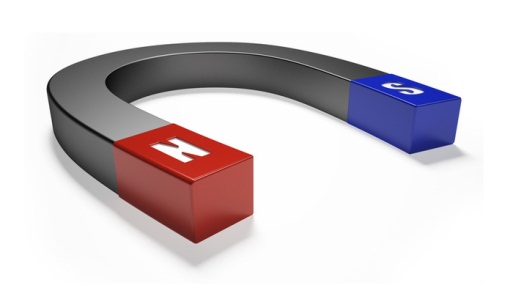 Magneti privlače predmete od gvožđa.
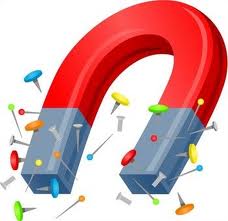 Svaki magnet ima severni i južni pol.Severni pol je najčešće obojen u plavo i obeležava se velikim latiničnim slovom N.Južni pol je crvene boje i obeležava se slovom S.Isti polovi magneta se odbijaju,a suprotni se privlače.
Osim prirodnih postoje i veštački magneti.Kada komad gvožđa trljamo o magnet on se namagnetiše i sam postaje magnet.
Svojstva magneta su iskorišćena da bi se napravio kompas.
KRAJ!!!!!!!!!!
Luka m.
3/6